Lecture 1
Fundamentals of C# language
Structure of C# Programs
First C# program
Summation of two integers as Console Application
uses the namespace System
entry point must be called Main
output goes to the console
file name and class name need not to be identical.
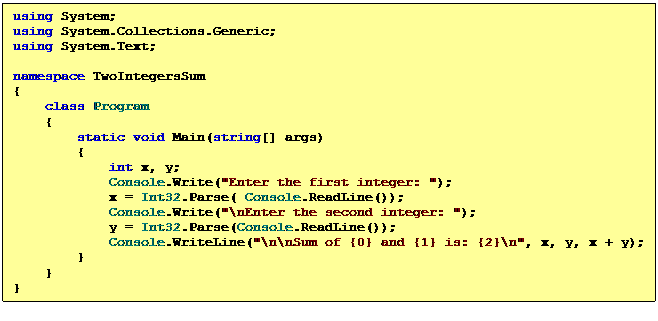 C# windows application
Summation of two integers as a windows application
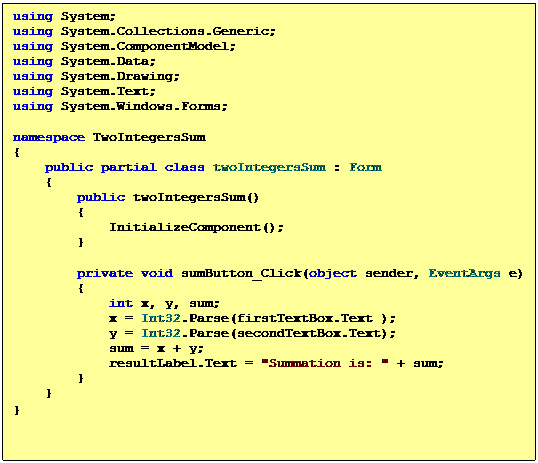 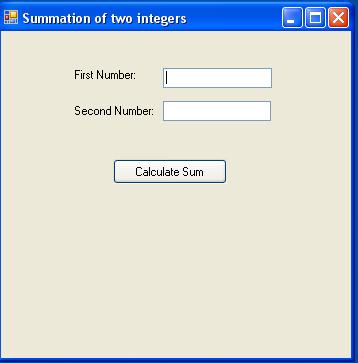 Types
Unified Type System
Value types: simple types (bool, char, byte, short, int, long, uint, ulong, float, double, decimal), Enums, Structs;
Reference types: Classes, Interfaces, Arrays, Delegates
Pointers
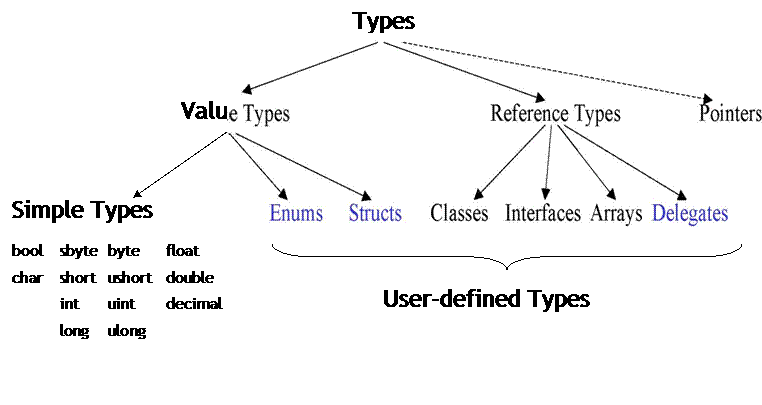 Value Types versus Reference Types
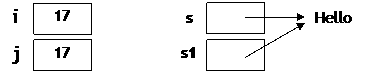 Simple Types
Enumerations
Declaration
Arrays
int[] a = new int[3];
int[] b = new int[] {3, 4, 5};
int[] c = {3, 4, 5};
 
SomeClass[] d = new SomeClass[10];     // Array of references
SomeStruct[] e = new SomeStruct[10];   // Array of values (directly in the array)
 
int len = a.Length;   // number of elements in a
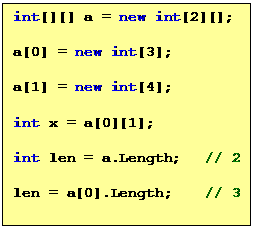 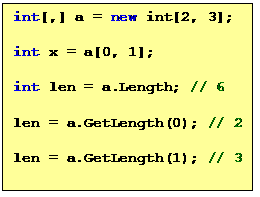 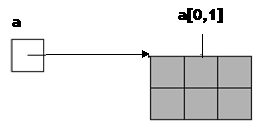 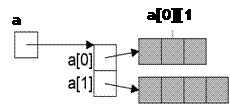 Strings
Can be used as standard type string
string s = "Alfonso";
 
Note
•Strings are immutable (use StringBuilder if you want to modify strings)
•Can be concatenated with +:  "Don " + s
•Can be indexed: s[i]
•String length: s.Length
•Strings are reference types => reference semantics in assignments
•but their values can be compared with == and != : if (s == "Alfonso") ...
•Class String defines many useful operations:
          CompareTo, IndexOf, StartsWith, Substring, ...
Structs
Declaration
   Struct Point {
          public int  x, y;  // fields
          public Point (int x, int y)  // constructor
          { 
              this.x = x;  
              this.y = y; 
          }    
          public void MoveTo (int a, int b)     // methods
          { 
              x = a; 
              y = b; 
          }    
     }


Use


        Point p = new Point(3, 4);   // constructor initializes object on the stack
 
   p.MoveTo(10, 20);       // method call
If statement
if ('0' <= ch && ch <= '9')
              val = ch -'0';
          else if ('A' <= ch && ch <= 'Z')
              val = 10 + ch -'A';
          else {
              val = 0;
              Console.WriteLine ("invalid character {0}", ch);
Switch statement
switch (country) {
              case "Germany": case "Austria": case "Switzerland":
                   language = "German";
                   break;
              case "England": case "USA":
                   language = "English";
                   break;
              case null:
                   Console.WriteLine("no country specified");
                   break;
              default :
                   Console.WriteLine("don't know language of {0}", country);
                   break;
          }
Loops
Foreach statement
Return statement